TRANSPORTATIONREVOLUTION
& THE CREATION OF A NATIONAL MARKET ECONOMY
Regional Specialization
EAST  Industrial

SOUTH  Cotton & Slavery

WEST  The Nation’s “Breadbasket”
John Deere & the Steel Plow
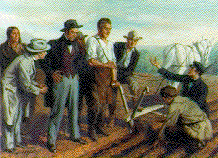 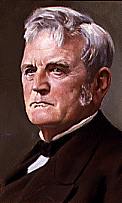 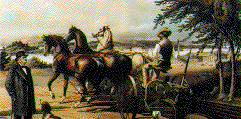 [Speaker Notes: Pojer – Early 18C Industrialization]
Cyrus McCormick& the Mechanical Reaper
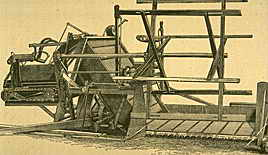 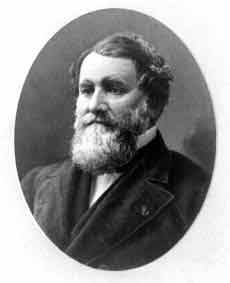 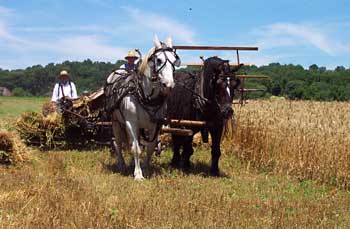 Could do the work of
     five men
Became the most significant 
      technology on the frontier
[Speaker Notes: Pojer – Early 18C Industrialization]
First Turnpike- 1790 Lancaster, PA
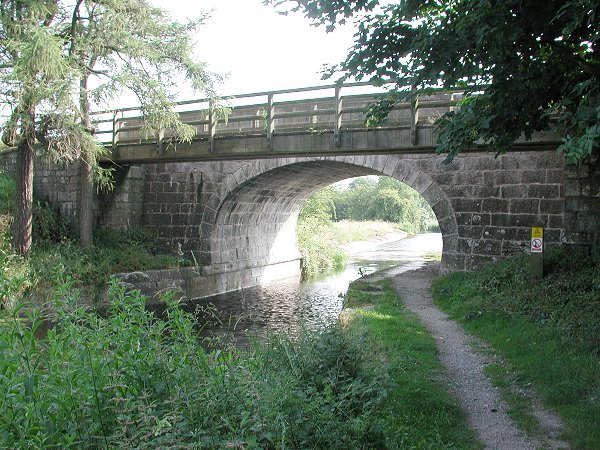 By 1832, nearly 2400 mi. of road connected most major cities.
Turnpikes
1st turnpike built 1790- Lancaster, Pa.- 62 miles connected Lancaster to Philadelphia
Highly profitable broad hard surface highway
Tolls were collected, drivers were confronted with spike barriers until toll was paid
Touched off a turnpike boom
State righters opposed federal aid to local projects
Eastern states protested against exodus of their population
TRANSPORTATION REVOLUTION
turnpikes
National Road
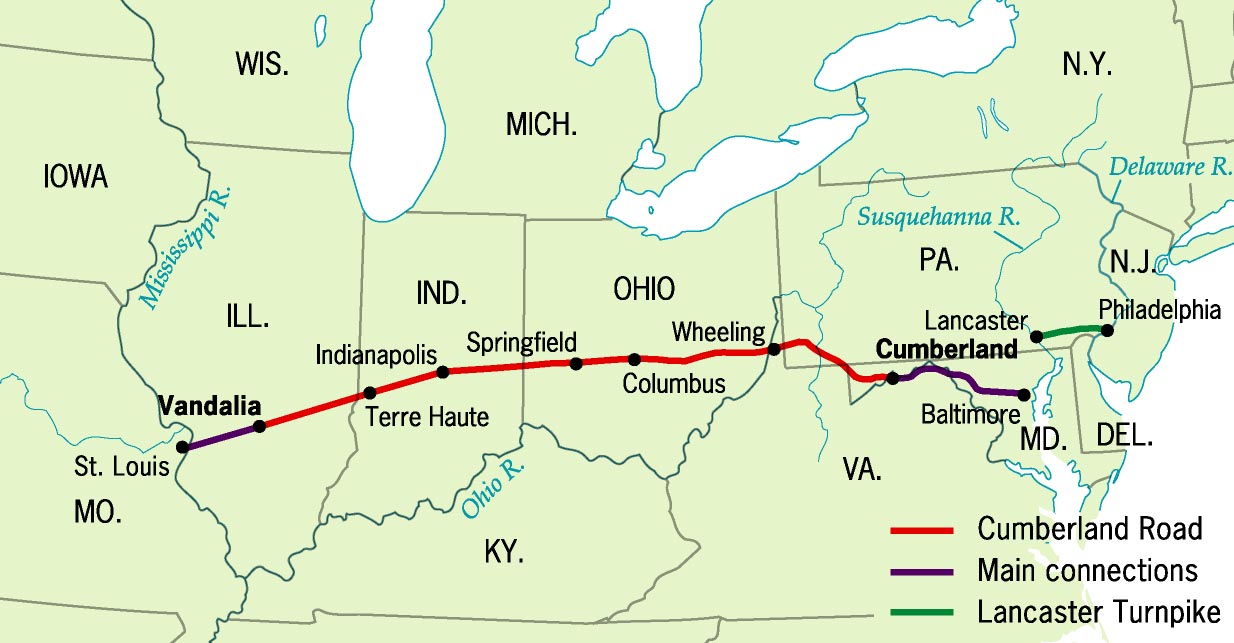 [Speaker Notes: Pojer]
Cumberland Road (1811)
National Road passed by Congress
591 miles connected Cumberland, Maryland to Vandalia, Illinois
Both state and federal funding
Became vital highway to the west
Freight  cheaper became cheaper
Population centers boomed in the west
Land values along road enhanced
Conestoga Covered Wagons
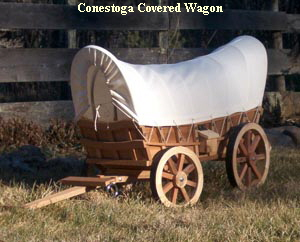 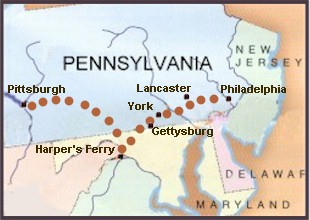 Conestoga Trail, 1820s
Erie Canal, 1820s
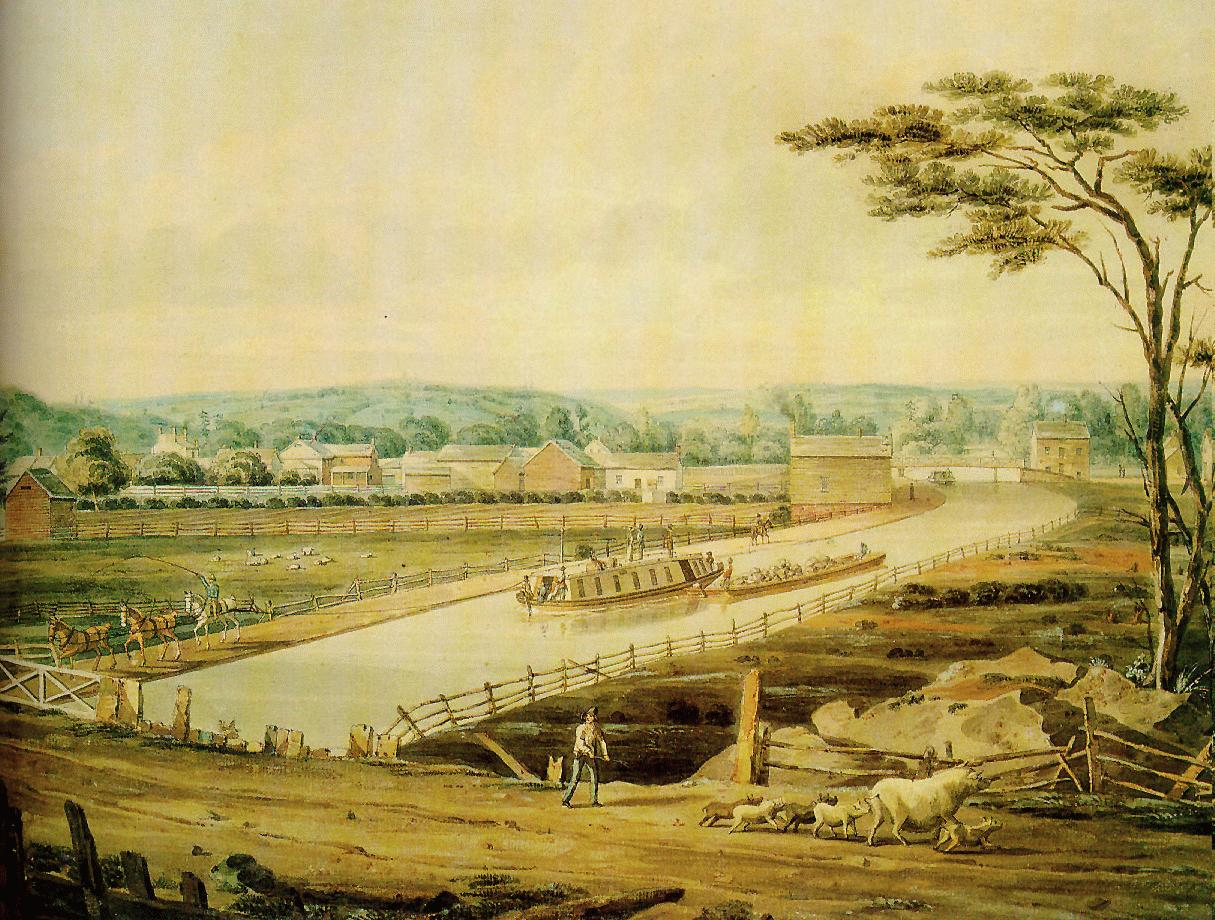 Begun in 1817;  completed in 1825
Erie Canal
New York dug a 363 mile canal linking the Hudson River to Great Lakes
Completed in 1825
Governor DeWitt Clinton built using only state money
Erie Canal
Connected Eastern manufacturing and western agriculture
Cost of shipping a ton of grain from Buffalo to NYC fell from $100 to $5
Time fell from 20 to 6 days
Land value skyrocketed and new cities like Syracuse, Utica and Rochester emerged along canal
Great Lake towns exploded Cleveland, Detroit, Chicago
Immigrants traveled west using canal
Erie Canal System
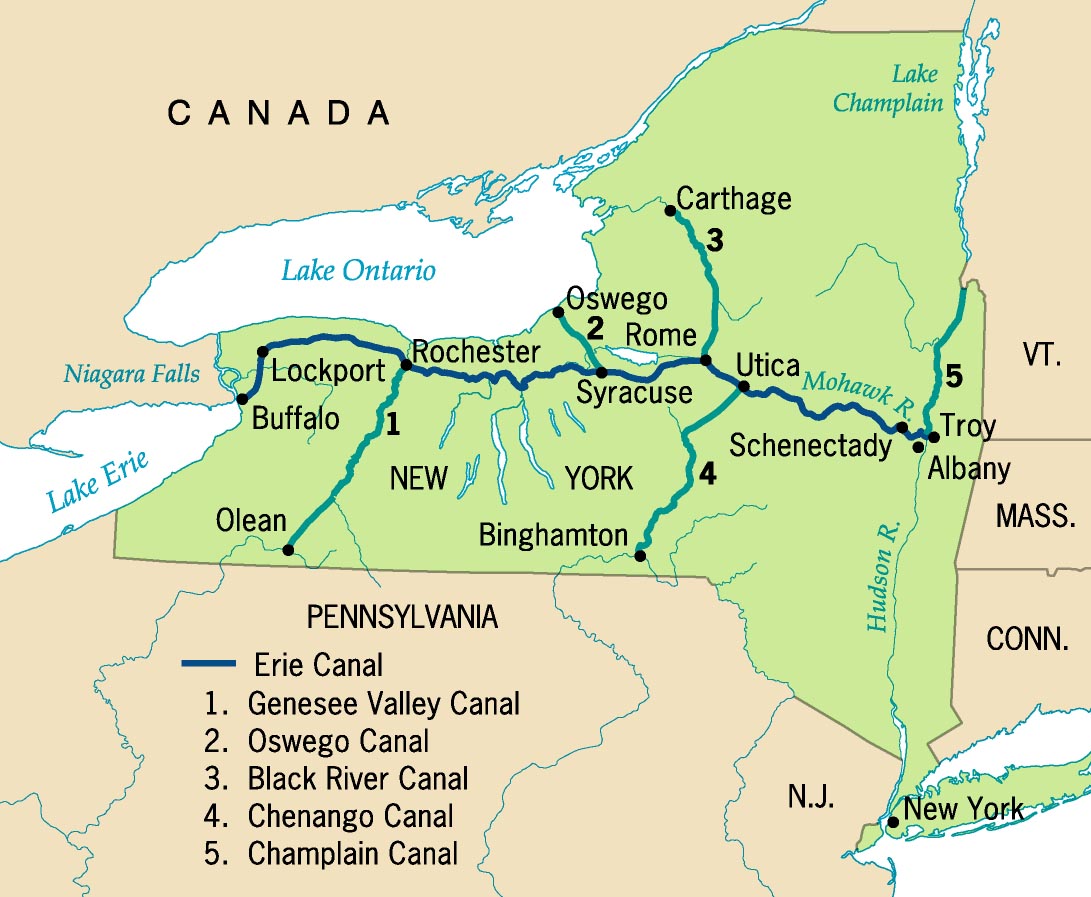 Principal Canals in 1840
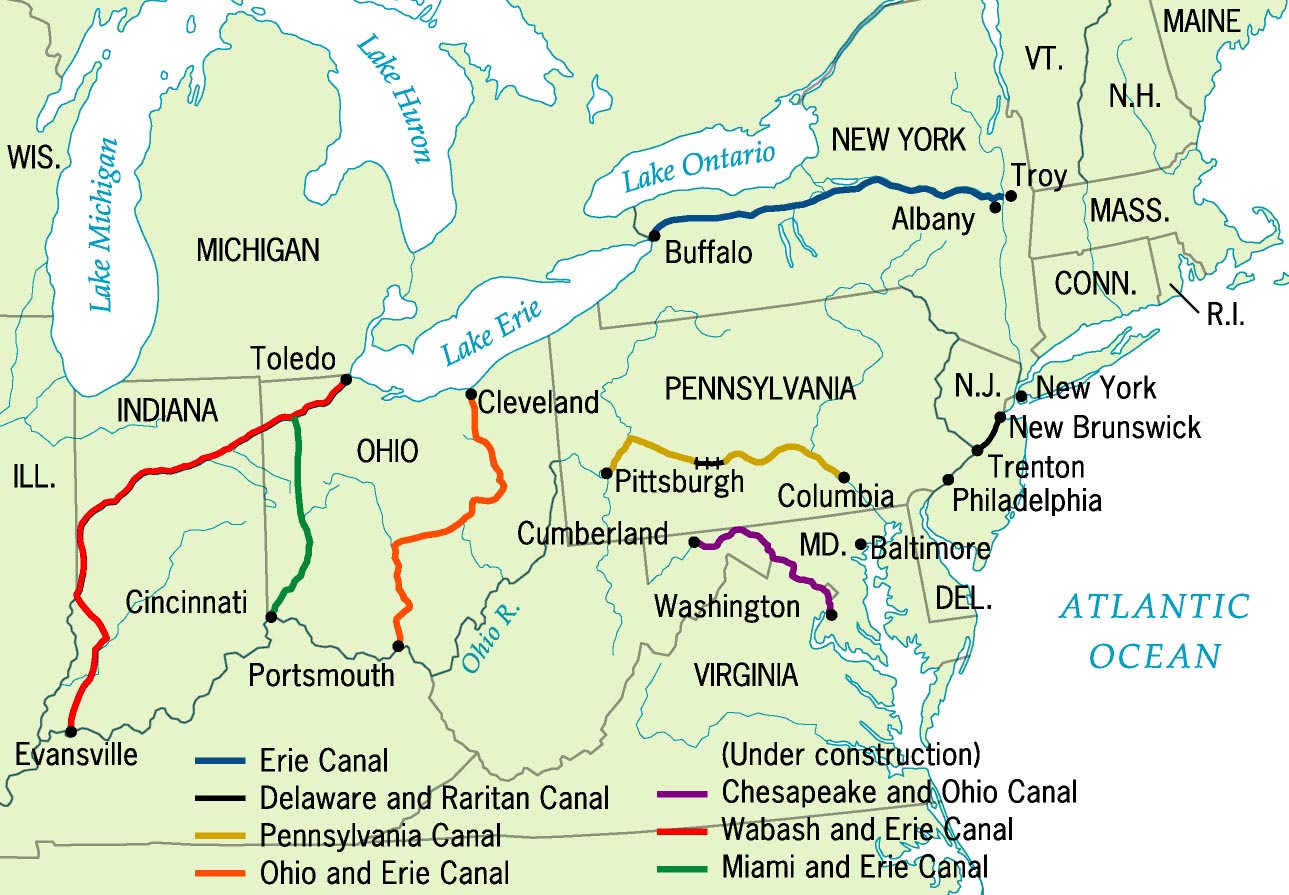 TRANSPORTATION REVOLUTION
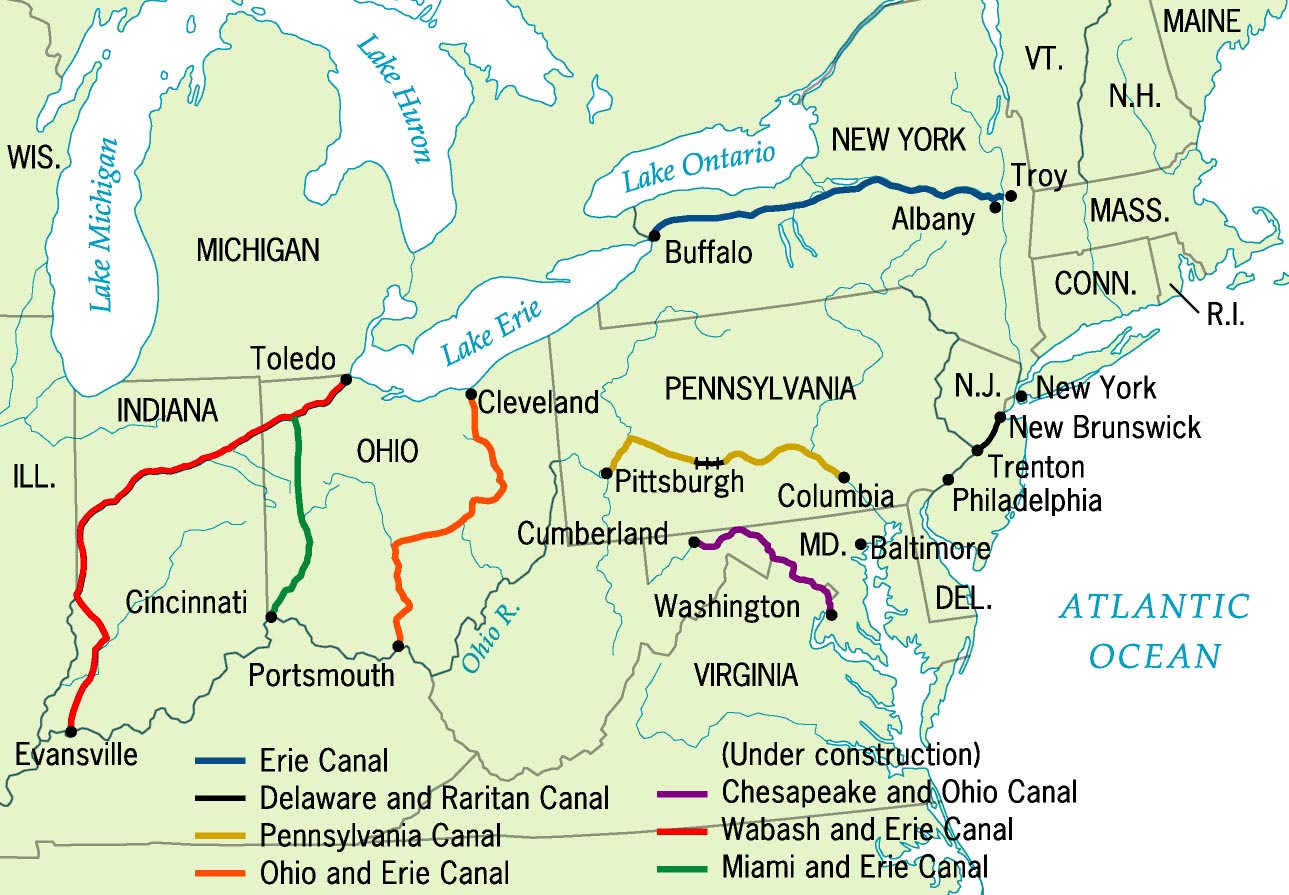 Principal Canals in 1840
Roads and Canals, 1820-1850
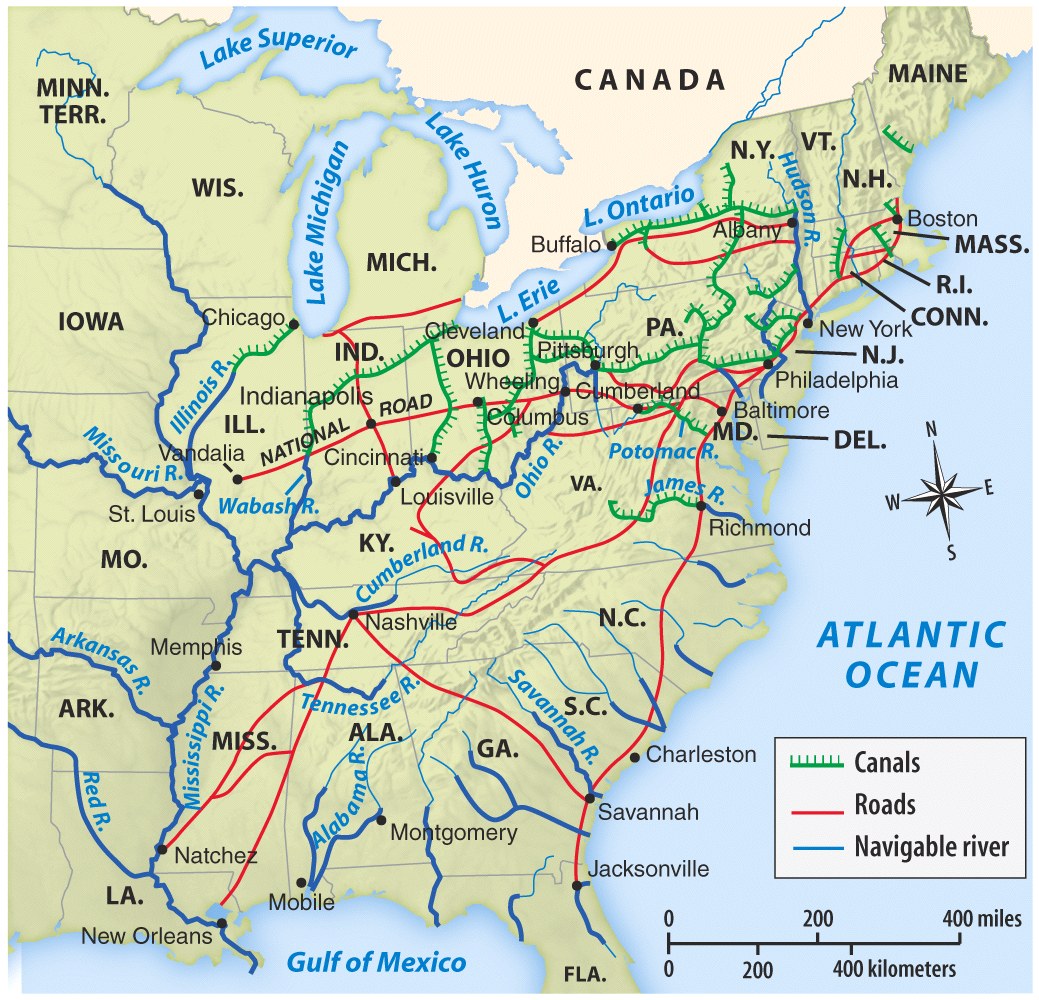 Canal boom
 Effect on transportation and trade patterns
[Speaker Notes: Principal canals – Pojer; Roads & Canals 1850 - Henretta, America’s History 5e from http://www.bedfordstmartins.com/mapcentral]
TRANSPORTATION REVOLUTION
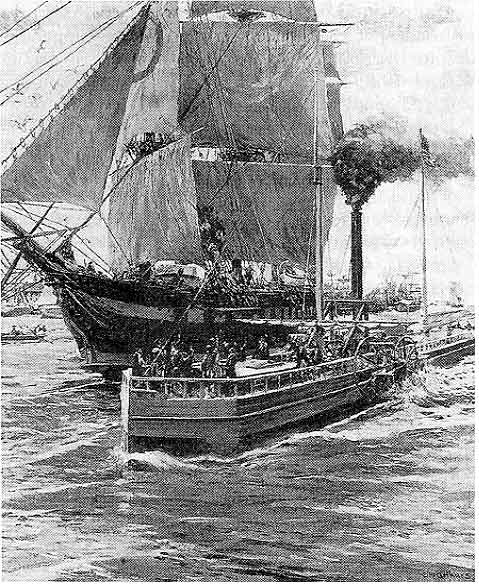 Steamboats 
Robert Fulton (1807) installed a steam engine on the Clermont
 Made 2 way river travel possible
Robert Fulton’s Clermont plies the Hudson River
[Speaker Notes: http://www.wadsworth.com/history_d/special_features/image_bank_US/1815_1860.html]
Paths of Northern Migration after 1800
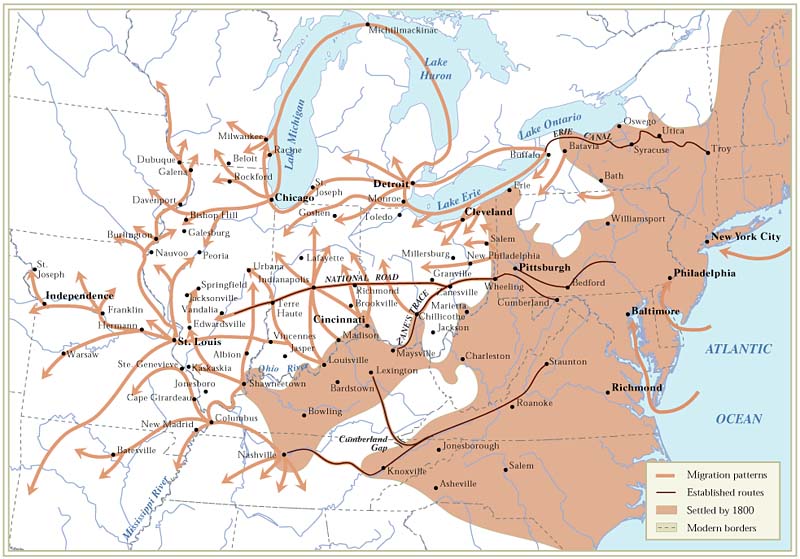 [Speaker Notes: http://www.wadsworth.com/history_d/templates/student_resources/0030724791_ayers/maps/9.4.html]
The “Iron Horse” Wins! (1830)
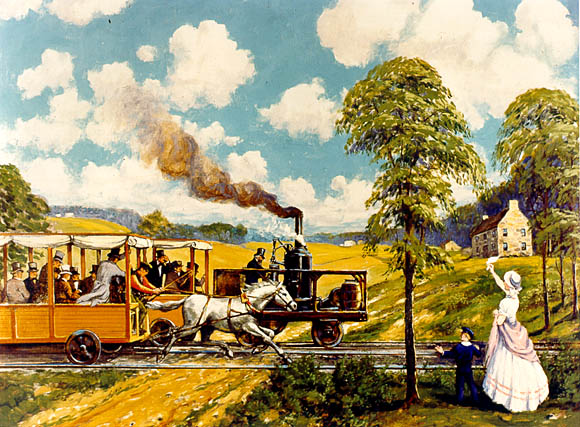 1830  13 miles of track built by Baltimore & Ohio RRBy 1850  9000 mi. of RR track [1860  31,000 mi.]
TRANSPORTATION REVOLUTION
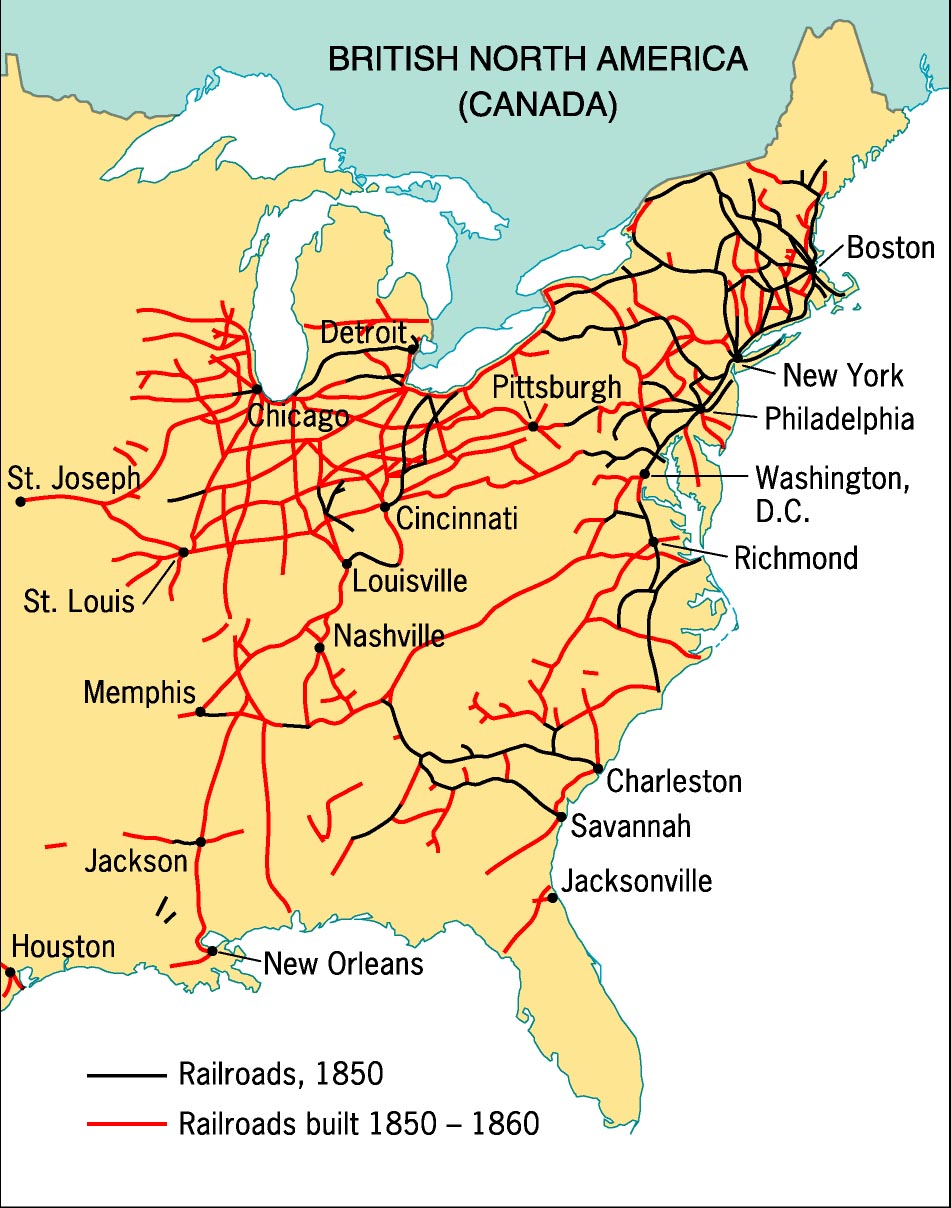 Steam locomotives were pioneered in England
John Stevens demonstrated a locomotive in NJ 1820
Allowed people and products to be shipped great distances
Fast, reliable, and cheaper than canals to construct
Not frozen in winter
Able to go almost anywhere
[Speaker Notes: Pojer]
Railroad Revolution1850s
Supported by…
Funding 
Private investors and states
Cornelius Vanderbilt made a fortune with NY Central Railroad
Land Grants
- Federal governments

Built by…
Immigrants in the No. 
Slaves in the South RRs
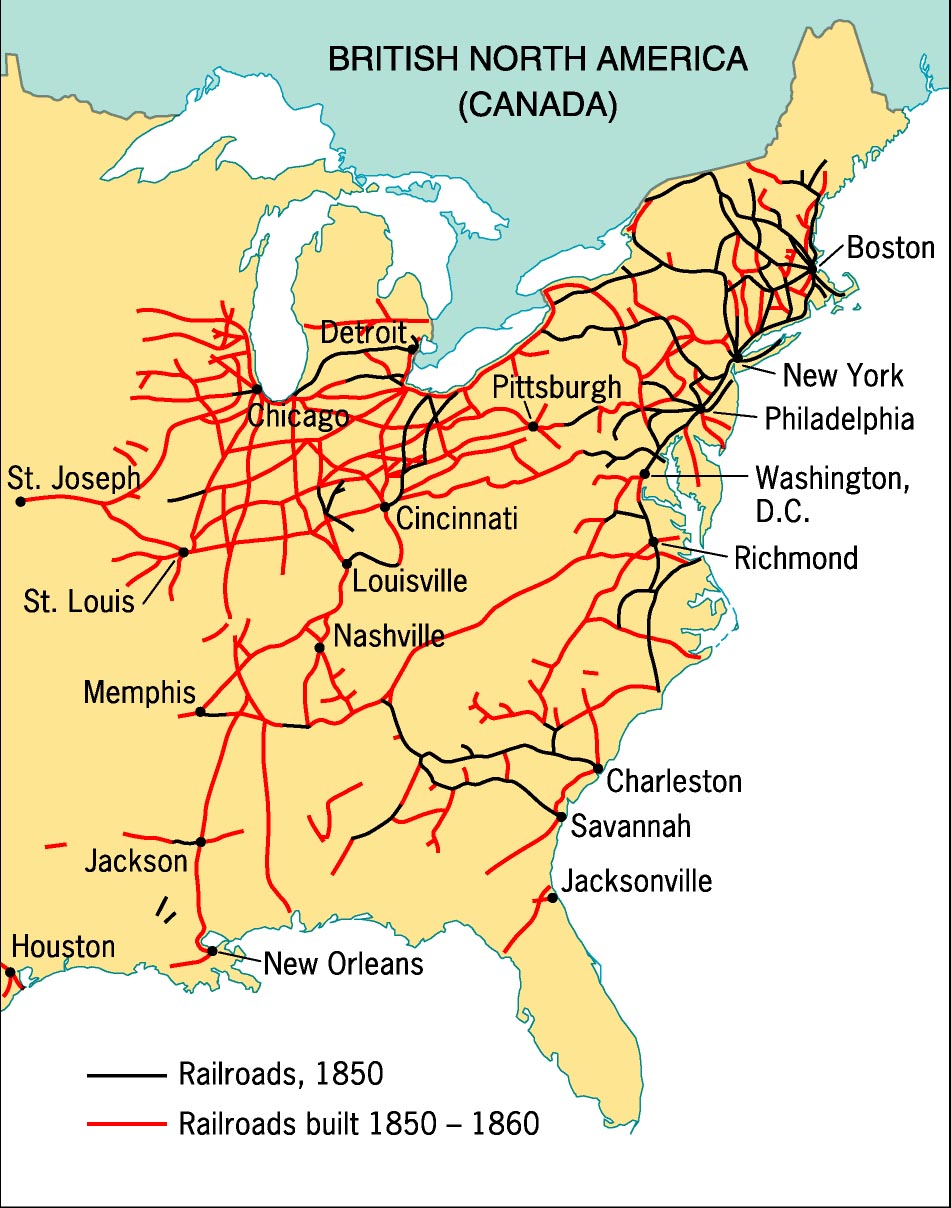 TRANSPORTATION REVOLUTION
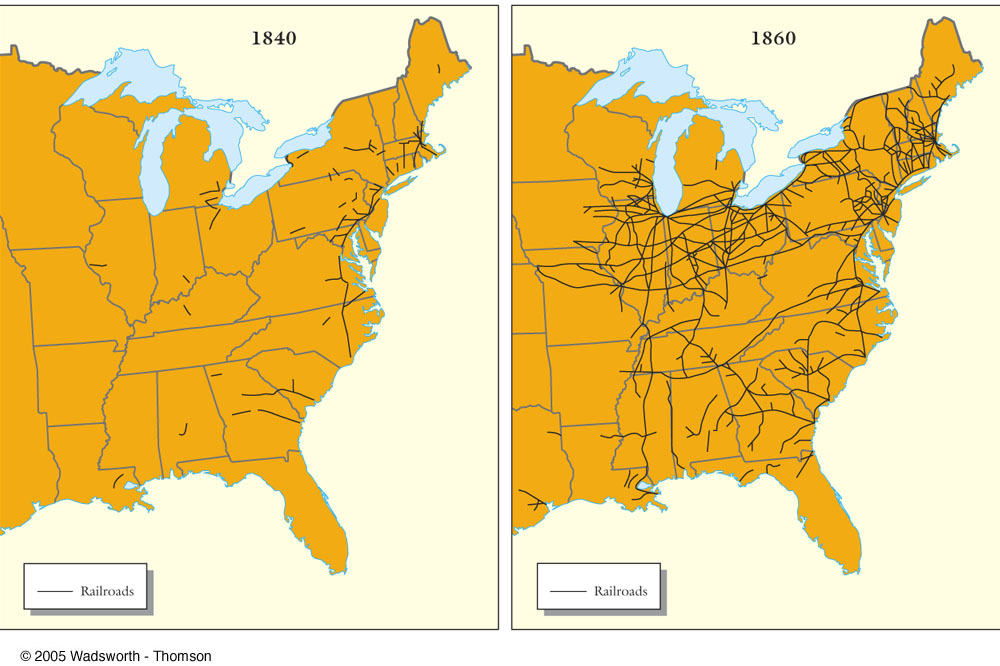 [Speaker Notes: http://www.wadsworth.com/history_d/special_features/image_bank_US/1815_1860_maps.html]
Mohawk And Hudson Railroad’s Dewitt Clinton
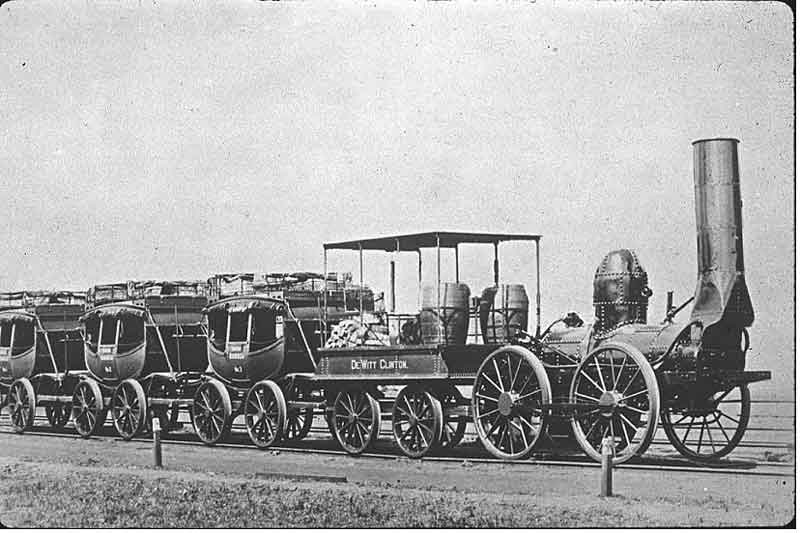 [Speaker Notes: http://www.wadsworth.com/history_d/special_features/image_bank_US/1815_1860.html]
TRANSPORTATION REVOLUTION
Impact of Railroads
a)		Promoted national trade and economic growth 
b)		Linked Northeast and old Northwest for trade
Consolidation of early short lines leads to E-W orientation
Chicago 
c)		Promoted the growth of other industries
Iron 
Coal
Telegraph
d) 	Encouraged farmers to specialize 
First great corporations in US – model for later large 	businesses
Rise to New Market Economy
Push west in search of cheap land
A vast number of immigrants settling in the cities
Newly invented machinery
Better roads, faster steamboats, farther reaching canals and railroads
Thoreau- The Walden – questioned the spiritual cost of the market revolution
Eras of Transportation
Turnpike & River Era	1790s-1820s
Canal Era			1825-1840s
Railroad Era		1850s-1940s
Automobile Era	1920s-present
BEGINNINGS OF INDUSTRIALIZATION
Factory System
 Rise of Corporations
 Technological Innovations
 Labor
BEGINNINGS OF INDUSTRIALIZATION
1791 Samuel Slater” Father of the American Factory System” built the first efficient cotton spinning machine in America
Eli Whitney’s cotton gin stimulated American Industrial Revolution by supplying cotton to New England textile mills
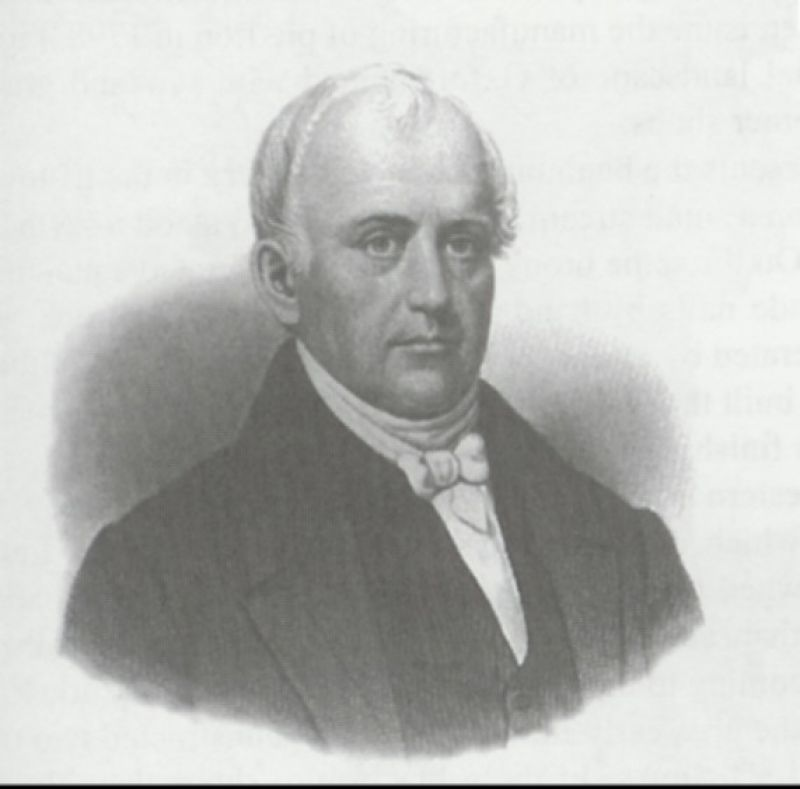 Samuel Slater(“Father of the Factory System”)
Eli Whitney’s Gun Factory
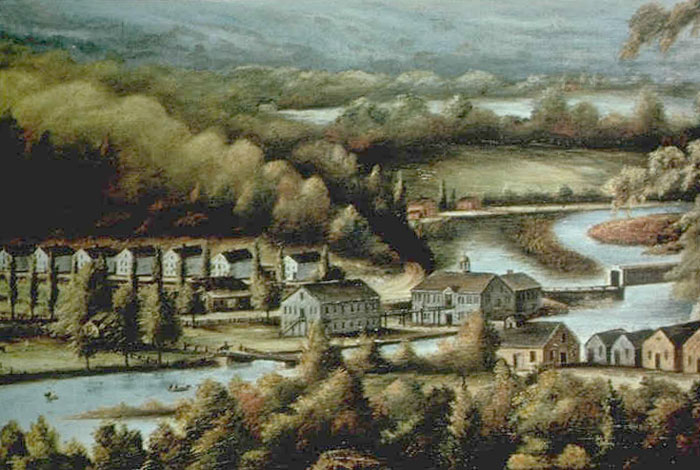 Interchangeable Parts Rifle
[Speaker Notes: Pojer – Early 18C Industrialization]
Interchangeable Parts
1798 Eli Whitney mass produced muskets for army
Principle of interchangeable parts becomes widely adopted by 1850
Becomes the basis of modern mass production and assembly line methods
Elias Howe & Isaac Singer
Patent Wars
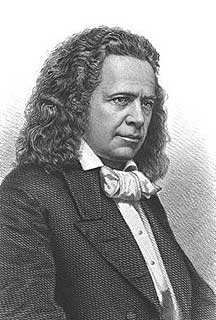 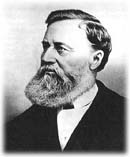 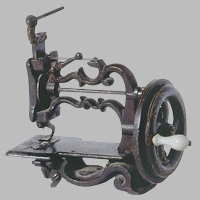 1840-50sSewing Machine
Sewing Machine
Elias Howe invented one in 1846
Isaac Singer more successful in improving and promoting the machine
Significance- became the foundation of ready made clothing industry
It drove many a seamstress from their home to the factory
Charles Goodyear
Received a patent for vulcanizing rubber (1844)
Over 500 different uses in the new industry
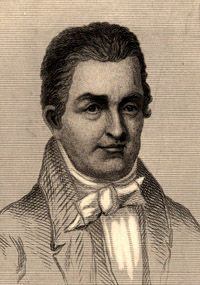 OliverEvans
First automated flour mill
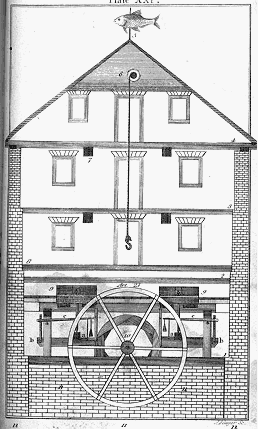 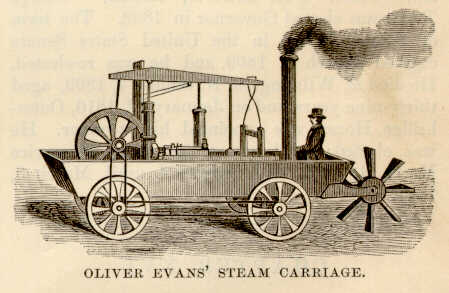 First prototype of the locomotive
Samuel F. B. Morse
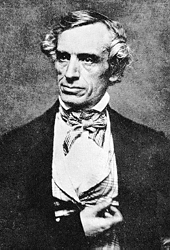 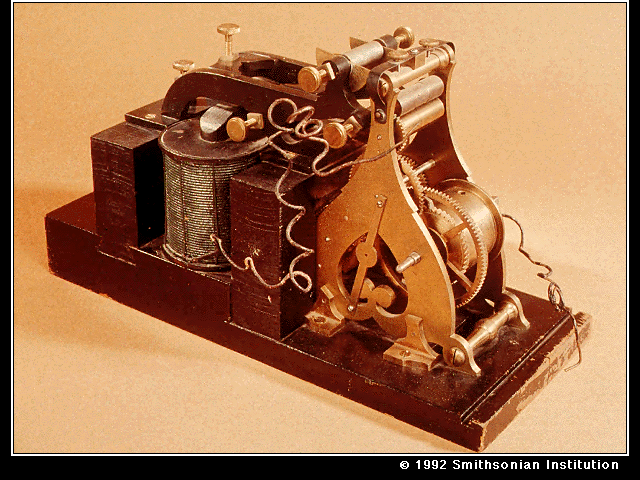 1840 – Telegraph
[Speaker Notes: Pojer – Early 18C Industrialization]
Cyrus Field & the Transatlantic Cable, 1858
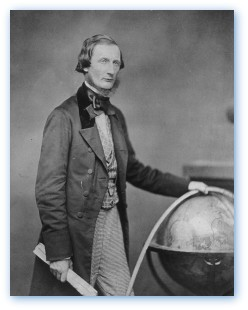 [Speaker Notes: Pojer – Early 18C Industrialization]
Why did New England become the center of the Industrial Revolution
Rocky soil discouraged farming and made manufacturing more attractive
Dense population to provide labor
Seaports made it easy to import and export goods
Swift flowing rivers provided the abundant power needed
Capital available from merchants who suffered from War of 1812
The Lowell/Waltham System:First Dual-Purpose Textile Plant
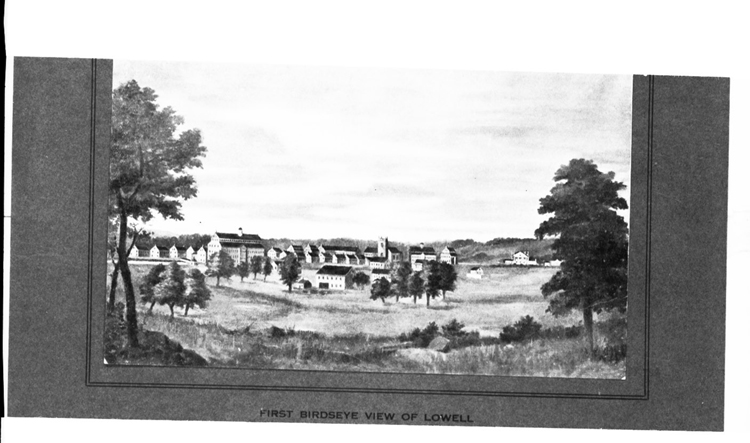 Francis Cabot Lowell’s town - 1814
BEGINNINGS OF INDUSTRIALIZATION
Lowell (or Waltham) Factory System

Francis Cabot Lowell
First dual-purpose textile plants (1814)
Brought all aspects of cloth production under one roof
Brought cloth manufacturing from the home to the factory
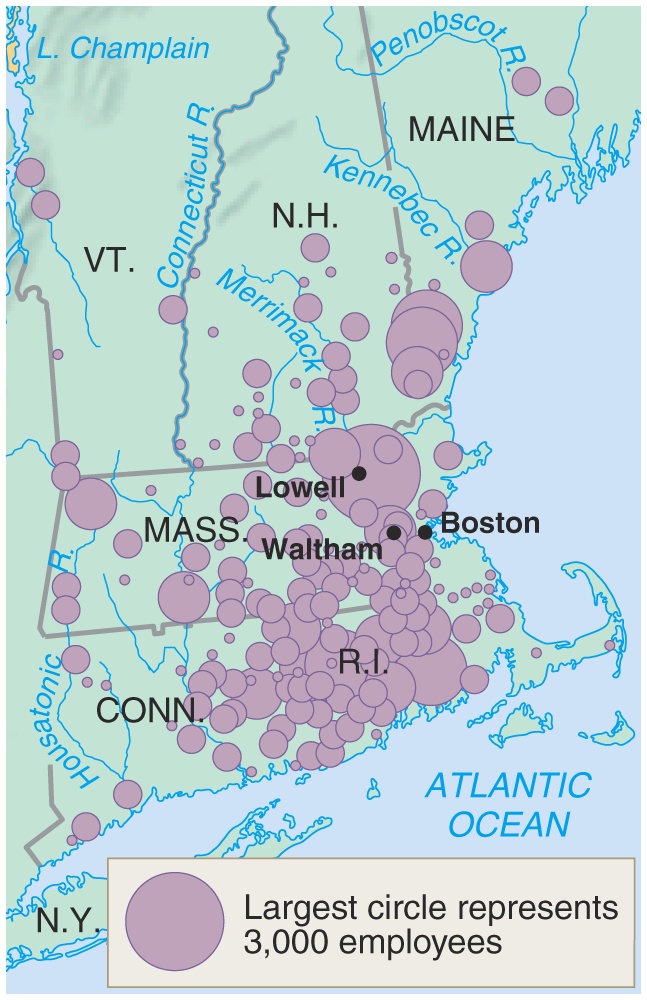 New England Textile Centers: 1830s
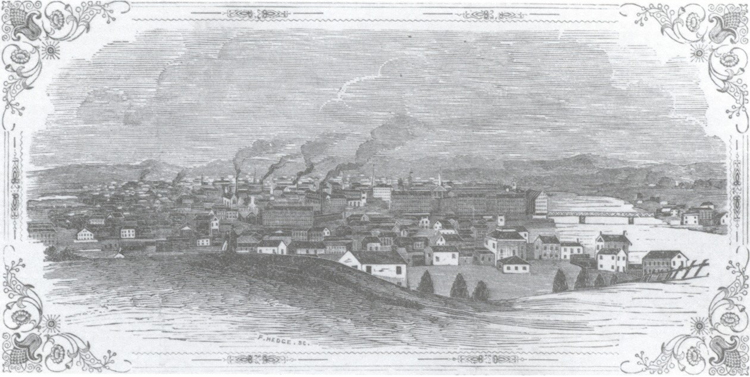 Lowell, Mass. in 1850
[Speaker Notes: Pojer (both)]
Lowell Mill
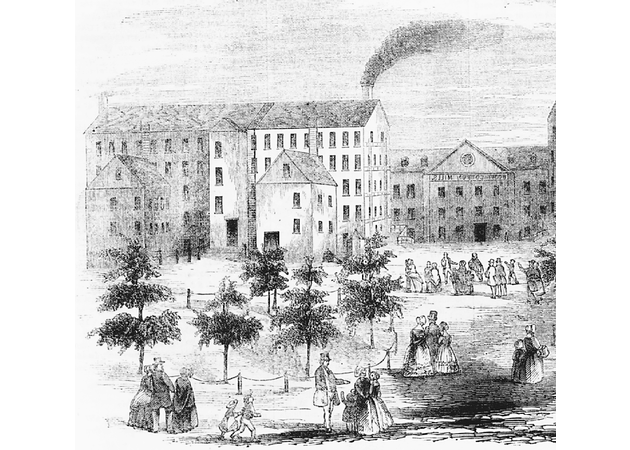 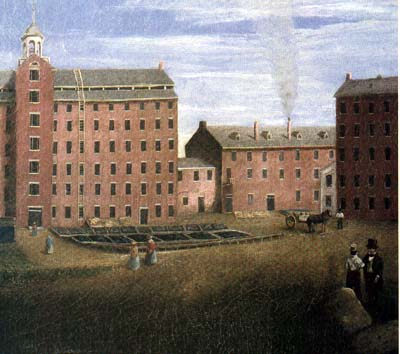 Lowell Girls
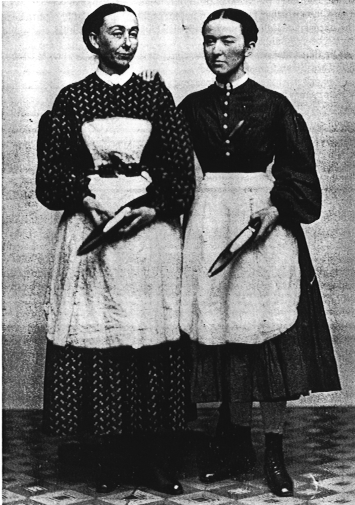 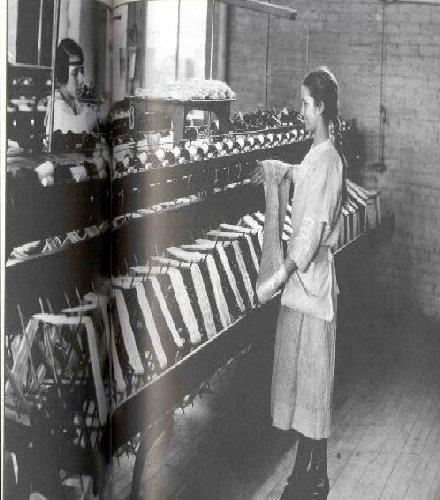 What was their typical “profile?”
Lowell Girls
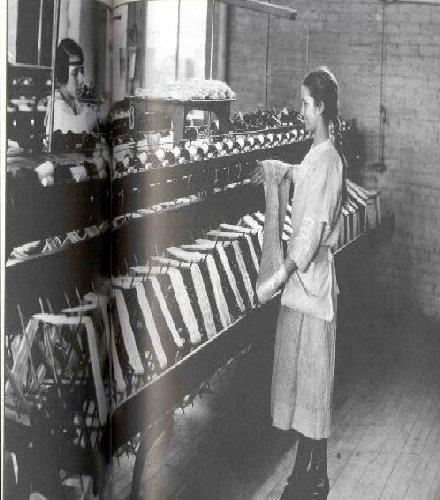 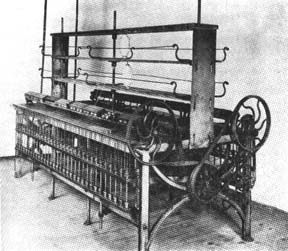 Lowell Girls
Early Textile Loom
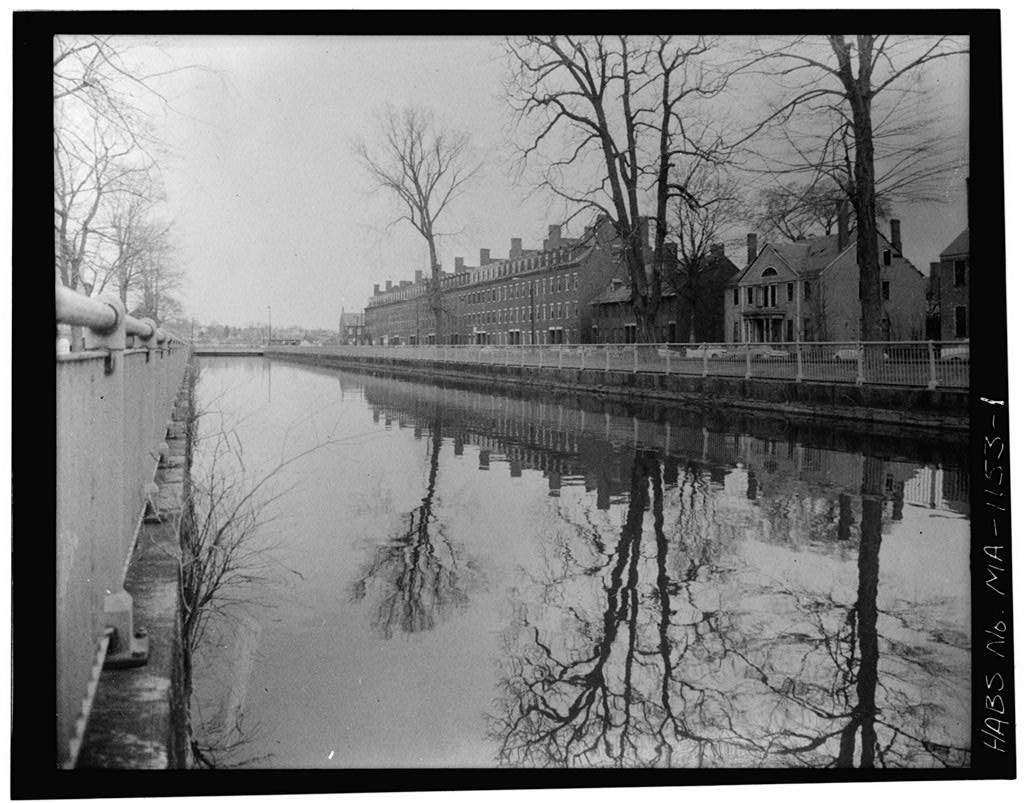 Lowell Girls - typical “profile”
 Factory Girls Association
Lowell Boarding Houses
[Speaker Notes: Pojer]
Lowell System
Recruited women in teens and twenties

Mainly unmarried farmer’s daughters
Lived in company towns
Lowell promised strict moral supervision and mandatory church attendance

Worked for years and saved wages

Initially offered fair working conditions with generous wages

Conditions gradually worsened
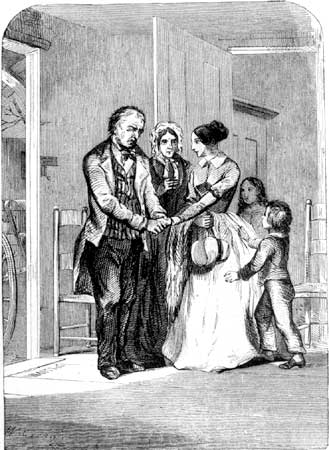 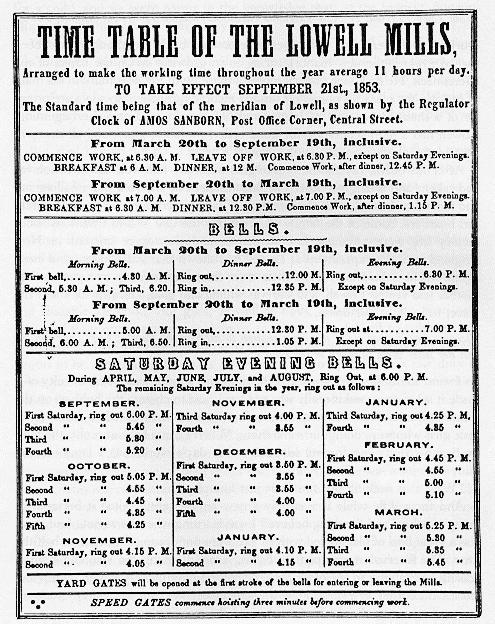 Lowell Mills Time Table
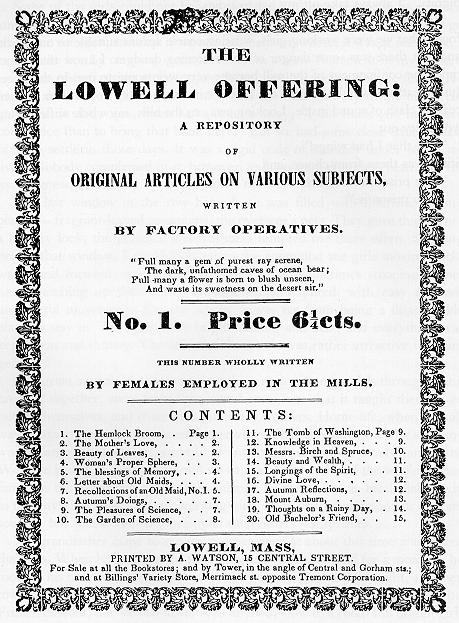 Early “Union” Newsletter
The Factory Girl’s Garland
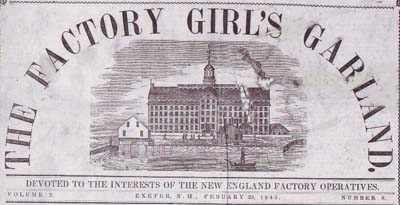 February 20, 1845 issue.
I’m a Factory Girl Filled with Wishes
I'm a factory girlEveryday filled with fearFrom breathing in the poison airWishing for windows!I'm a factory girlTired from the 13 hours of wok each dayAnd we have such low payWishing for shorten work times!I'm a factory girlNever having enough time to eatNor to rest my feetWishing for more free time!I'm a factory girlSick of all this harsh conditionsMaking me want to sign the petition!So do what I ask for because I am a factory girlAnd I'm hereby speaking for all the rest!
Irish Immigrant Girls at Lowell
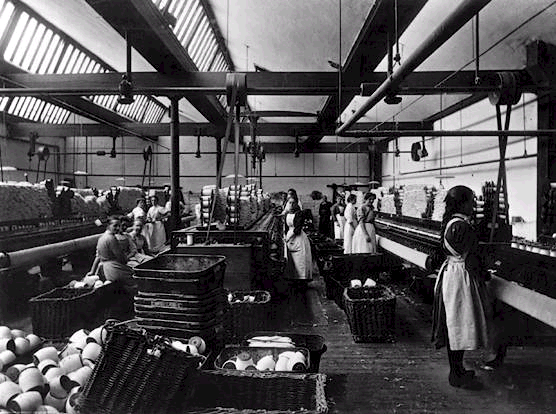 The Growth of Cotton Textile Manufacturing, 1810–1840
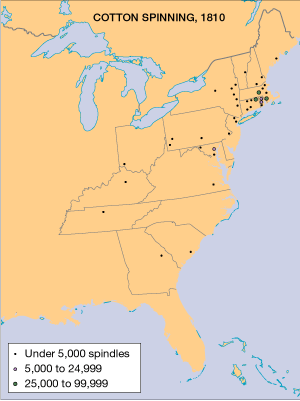 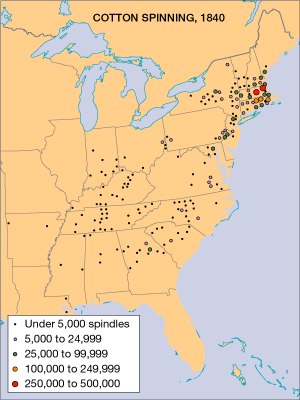 [Speaker Notes: Faragher, Out of Many, 3rd Ed.; http://wps.prenhall.com/hss_faragher_outofmany_ap/]
BEGINNINGS OF INDUSTRIALIZATION: Legal and Financial Developments
Corporations 
In 1800, c. 20 corps US; by 1817, over 1800
General incorporation laws 
New York, 1848
stock
limited liability
Banking – paper banknotes
Creating a Business-Friendly Climate
General Incorporation Law 1848                                       - Allows for “Limited Liability”
Laissez faire  BUT, govt. did much                   to assist capitalism!
Distribution of Wealth
During the American Revolution,45% of all wealth in the top 10% ofthe population.
1845 Boston  top 4% owned over   65% of the wealth.
1860 Philadelphia  top 1% owned   over 50% of the wealth.
The gap between rich and poor was   widening!
Results of Industrialization
Increased productivity began to feed mass consumption markets
Towns and cities grew around factories
Labor shortage stimulated immigration and encouraged inventiveness
Effects of boom and bust cycles were broadly felt
Government was increasingly promoting industry
sectionalism
Northern Working Conditions
Long hours, low wages, few breaks, poor ventilation, poor lightning and poor heating
Workers forbidden by law to form unions
Strikes were rare
Workers had a difficult time of keeping precise timetable
Women and children toiled 6 days a weeks while earning small wages
Expected attitudes and habits of the new 					economic order
Responsibility
Hard work
Steadiness and sobriety
Reining in of employee spontaneity
LABOR & THE EARLY UNION MOVEMENT
National Trades’ Union- Philadelphia (1834)
Early issues:
Child Labor Laws
10 Hour Workday  
Right to Strike
Commonwealth v. Hunt (Massachusetts,1842)
     - ruled forming unions were not illegal if their methods were 	honorable and peaceful
Early unions were usually local, social, and weak – and were largely ineffective before the Civil War
CHANGES IN SOCIAL AND CLASS STRUCTURES
Guiding Question
How did the transformation of the American economy in the first half of the nineteenth century bring about changes to society, including the role of women?
[Speaker Notes: (Based on 1989 FRQ)]
CHANGES TO SOCIETY
The market economy changed:
class structure
The nature and location of work
Gender roles (Middle class) 
the standard of living

Social Class structure
Working class
Rise of the middle class
Social mobility?
Geographic mobility
UPPER
MIDDLE
WORKING
LOWER
Where do Farmers fit?
Northern Middle Class
“The most valuable class in any community is the middle class”   - Walt Whitman 1858
The Market Revolution and Industrialization:
Created new cities
Transformed old cities
Rural North became a collective of family-owned commercial farms
Who Were The Middle Class???
City and country merchants
Master Craftsmen/Manufacturers
Market-oriented farmers
Many were New Englanders
South still remained primarily rich or poor
CHANGES TO SOCIETY
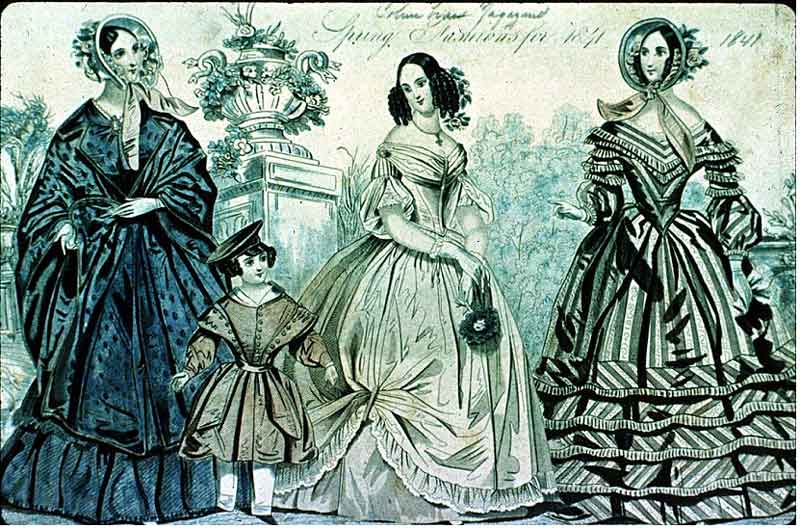 Work & Home
Lower birthrates
“Separate Spheres” 
end of cottage industry
new gender roles
“cult of domesticity”
employment opportunities 
Education of women 
Oberlin College
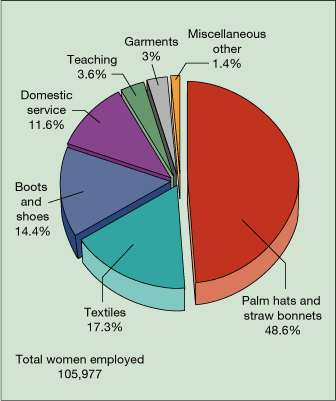 Occupations of Women Wage Earners in Massachusetts, 1837
[Speaker Notes: Spring Fashions - http://www.wadsworth.com/history_d/special_features/image_bank_US/1815_1860.html
Occupations of Women - Faragher, Out of Many, 3rd Ed.; http://wps.prenhall.com/hss_faragher_outofmany_ap/]
Cult of Domesticity
Men went to work leaving wife and children home alone
Separated into spheres
Mothers replaced fathers as rearers of children
Replaced fear with love and reason
Family size decreased
Became the expected and accepted role of women…whether they liked it or not
POPULATION GROWTH, IMMIGRATION AND NATIVIST REACTION
Guiding Question
“Throughout its history, the United States has been a land of refuge and opportunity for immigrants.” 

	Assess the validity of this statement in view of the experiences of the English, Germans, & the Irish in the 19th-century urban Northeast.
[Speaker Notes: (1987)]
POPULATION GROWTH
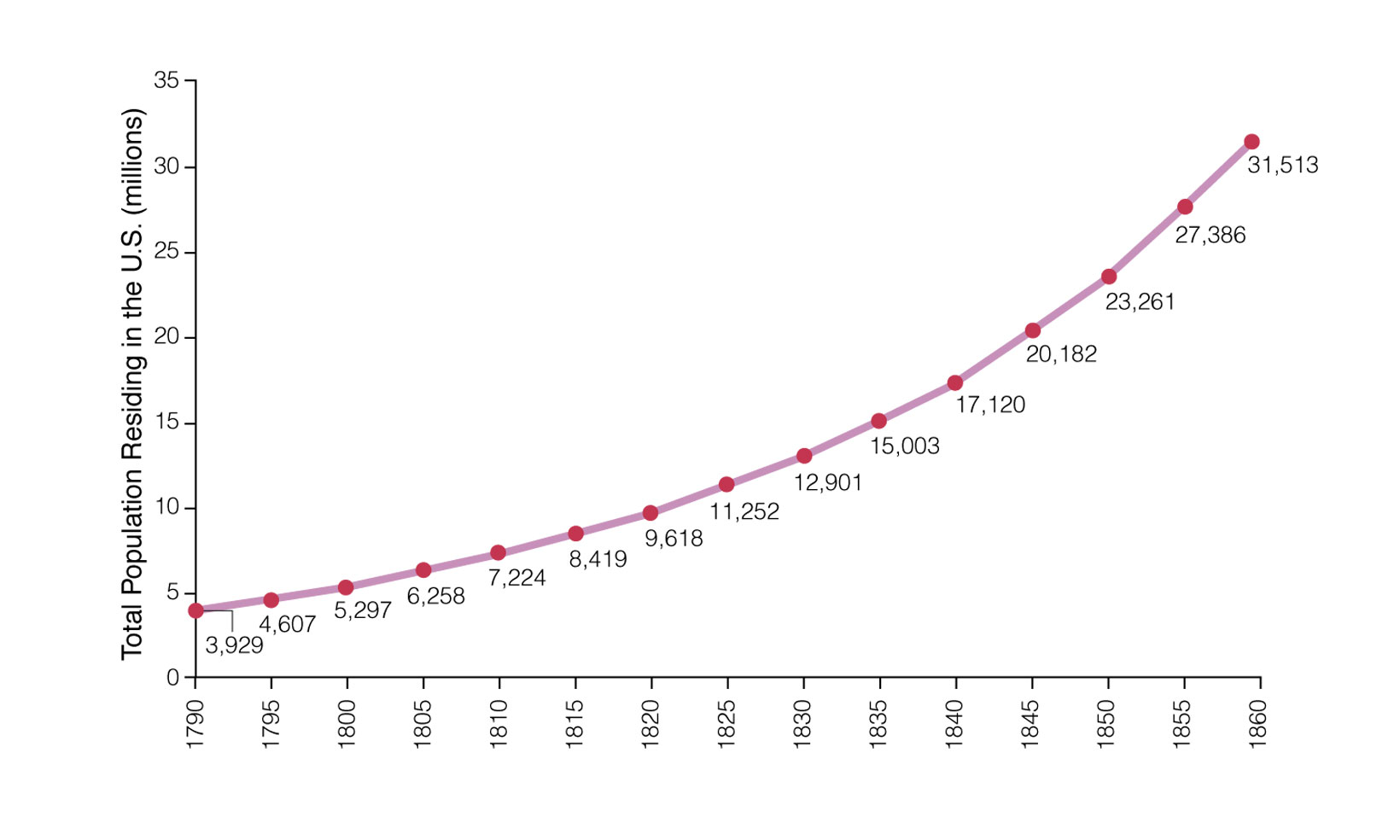 1775  	2.5 Million
1790  	4 Million
1820  	10 Million
1840  	17 Million
1860  	32 Million
[Speaker Notes: Jones, et al., Created Equal]
POPULATION GROWTH
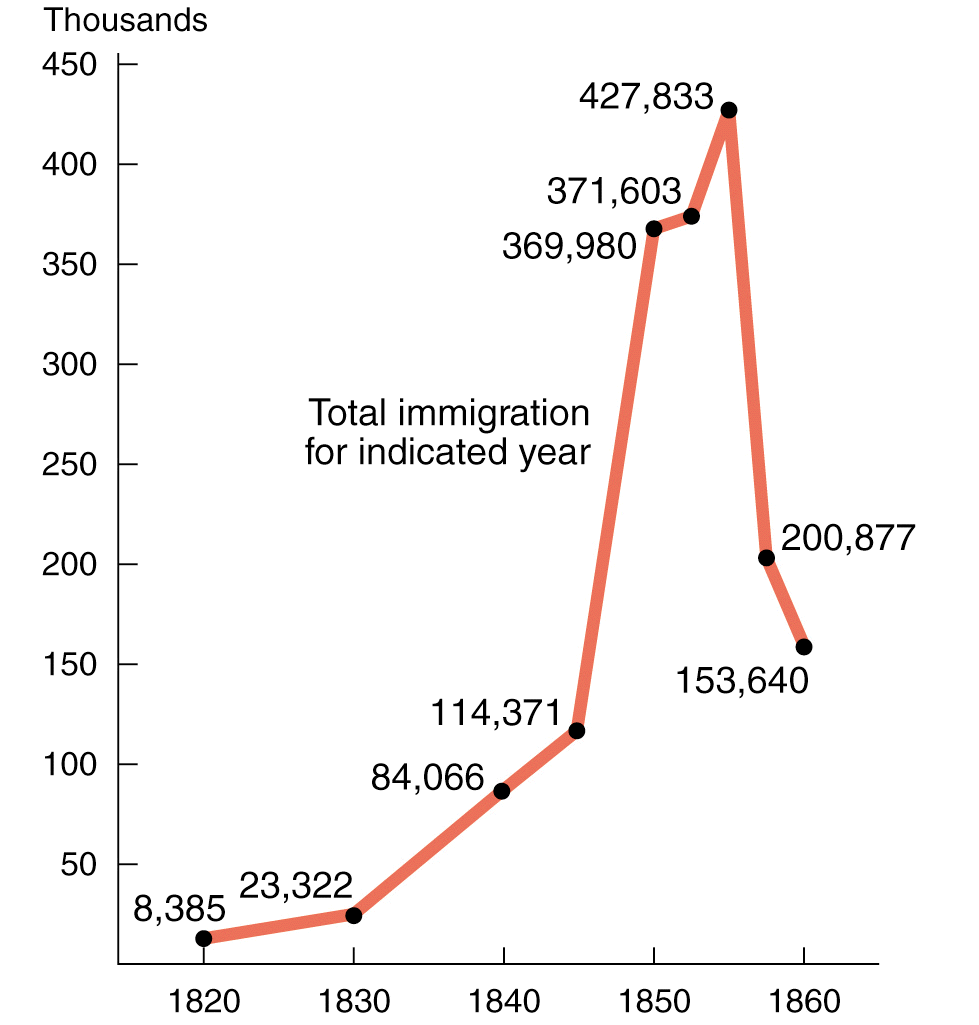 Causes
Natural increase
Immigration
Immigration to the United States, 1820-1860
[Speaker Notes: Divine, America Past & Present 7e]
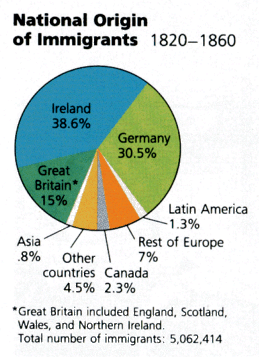 National Origin of Immigrants:1820 - 1860
Immigration
Major immigrant groups 
Irish 
Germans 
English

When did they come?
Where did they settle?
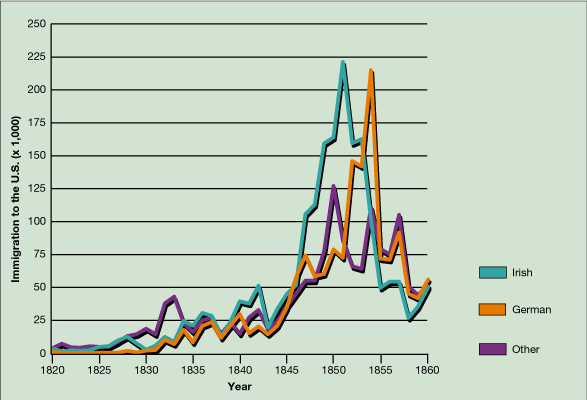 Immigration to the United States, 1820-1860
[Speaker Notes: Pie chart - Pojer
Graph - Faragher, Out of Many, 3rd Ed.; http://wps.prenhall.com/hss_faragher_outofmany_ap/]
Participation of Irish and German Immigrants in the New York City Workforce for Selected Occupations, 1859
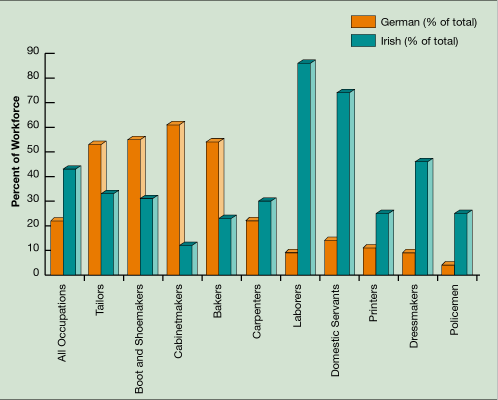 [Speaker Notes: Faragher, Out of Many, 3rd Ed.; http://wps.prenhall.com/hss_faragher_outofmany_ap/]
The distribution of foreign-born residents of the United States in 1860.
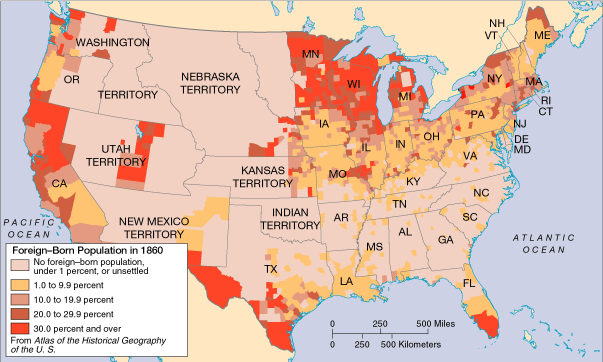 [Speaker Notes: Faragher, Out of Many, 3rd Ed.; http://wps.prenhall.com/hss_faragher_outofmany_ap/]
Rise of Nativism
Began as “Native American Party”
Know-Nothing Party
AKA“ The Supreme Order of the Star-Spangled Banner”
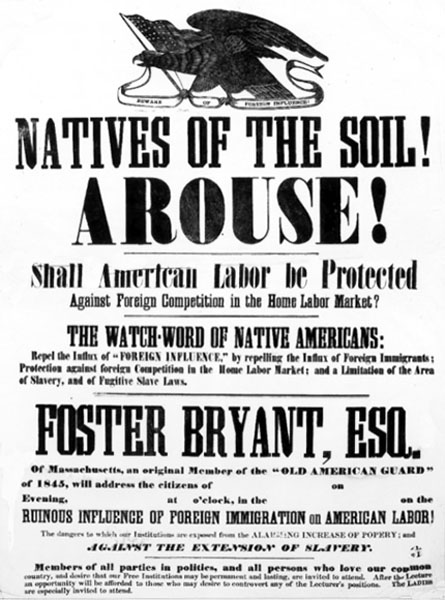 Promoted…

Banning of Catholics from holding office

Stricter naturalization laws

Literacy tests
ECONOMIC?
POLITICAL?
The results of
early 19th Century
industrialization
in America?
SOCIAL?
FUTUREPROBLEMS?